Object Detection using CNNs
Viresh Ranjan, Ardalan Khosrowpour
Image classification (mostly what you’ve seen so far)
𝐾 classes
Task: Assign the correct class label to the whole image
Digit classification (MNIST)
Object recognition (Caltech-101, ImageNet, etc.)
Slide Credit: Ross Girshick
Classification            Detection
Dog
Bridge
Bridge
Dog
Dog
Easyish, these days
Still quite a lot harder
Slide Credit: Ross Girshick
Problem formulation
The Visual World ≈ 𝐾 object  classes
{airplane, bird, motorbike,
person,
sofa, bg}
Person 0.7
Motorbike 0.9
YODA:
Yet another  Object  Detection  Algorithm
Desired output
*Actual results may vary
Input
Slide Credit: Ross Girshick
Challenges in using CNNs for detection
Data scarcity.
Deep CNNs => Large receptive field => Poor localization.
Object Proposal/Region Proposal
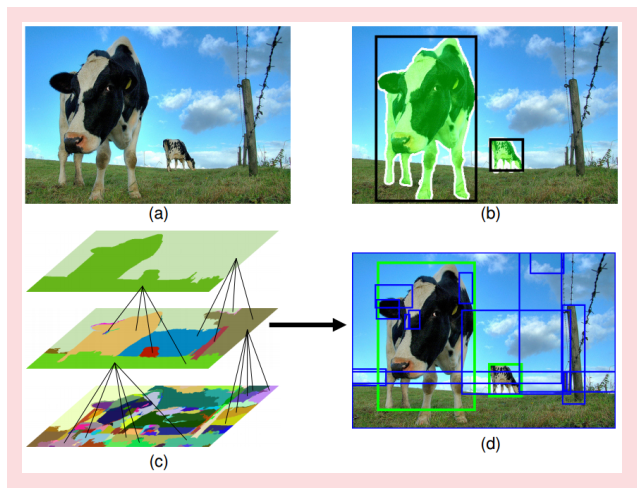 Image Credit: Piotr Dollar
Rich Feature Hierarchies for  Accurate Object Detection and  Semantic Segmentation
Ross Girshick, Jeff Donahue, Trevor Darrell, Jitendra Malik
PASCAL VOC detection history
70

60

50
41%
41%
37%
40
DPM++,  MKL,
Selective  Search,
(%)
DPM++
28%
30
mAP
Top  competition  results (2007 -
2012)
Selective  Search
DPM++,  MKL
23%
DPM,  MKL
17%
20
DPM,
HOG+BOW
DPM
10
0
VOC’07
VOC’08	VOC’09	VOC’10	VOC’11
PASCAL VOC challenge dataset
VOC’12
PASCAL VOC challenge dataset
[Source: http://pascallin.ecs.soton.ac.uk/challenges/VOC/voc20{07,08,09,10,11,12}/results/index.html]
A rapid rise in performance
70

60

50
41%
41%
37%
40
DPM++,  MKL,
Selective  Search,
(%)
DPM++
28%
30
mAP
Top  competition  results (2007 -
2012)
Selective  Search
DPM++,  MKL
23%
DPM,  MKL
17%
20
DPM,
HOG+BOW
DPM
10
0
VOC’07
VOC’08	VOC’09	VOC’10	VOC’11
PASCAL VOC challenge dataset
VOC’12
PASCAL VOC challenge dataset
[Source: http://pascallin.ecs.soton.ac.uk/challenges/VOC/voc20{07,08,09,10,11,12}/results/index.html]
Complexity and the plateau
70

60
plateau & increasing complexity
50
41%	41%
37%
40
DPM++,  MKL,
Selective  Search,
(%)
DPM++
28%
30
mAP
Top  competition  results (2007 -
2012)
Selective  Search
DPM++,  MKL
23%
DPM,  MKL
17%
20
DPM,
HOG+BOW
DPM
10
0
VOC’07
VOC’08	VOC’09	VOC’10	VOC’11
PASCAL VOC challenge dataset
VOC’12
PASCAL VOC challenge dataset
[Source: http://pascallin.ecs.soton.ac.uk/challenges/VOC/voc20{07,08,09,10,11,12}/results/index.html]
SIFT, HOG, LBP, ...
70

60
Post-  competition  results (2013 -  present)
50
SegDPM (2013)
40
Regionlets
Regionlets (2013)
DPM++
DPM++,  MKL,
Selective  Search,
(%)
(2013)
30
mAP
Top  competition  results (2007 -
2012)
Selective  Search
DPM++,  MKL
DPM,  MKL
20
DPM,
HOG+BOW
DPM
10
0
VOC’07
VOC’08	VOC’09	VOC’10	VOC’11
PASCAL VOC challenge dataset
VOC’12
PASCAL VOC challenge dataset
[Regionlets.  Wang  et al. ICCV’13]	[SegDPM. Fidler et al. CVPR’13]
R-CNN: Regions with CNN features
70
R-CNN  58.5%
R-CNN
R-CNN
60
53.7%
53.3%
Post-  competition  results (2013 -  present)
50
40
(%)
30
mAP
Top  competition  results (2007 -
2012)
20
10

0
VOC’07
VOC’08	VOC’09	VOC’10	VOC’11
PASCAL VOC challenge dataset
VOC’12
PASCAL VOC challenge dataset
Feature learning with CNNs
Fukushima 1980
Neocognitron

Rumelhart, Hinton, Williams 1986
“T” versus “C” problem
LeCun et al. 1989-1998
Handwritten digit reading / OCR
C3: f. maps 16@10x10
C1: feature maps  6@28x28
S4: f. maps 16@5x5
INPUT  32x32
S2: f. maps
C5: layer
F6: layer   OUTPUT
84	10
6@14x14
120
Subsampling..C.onvolutions
Gaussian
Full connection
Subsampling
Full connection
Convolutions
Krizhevksy, Sutskever,  Hinton 2012
ImageNet classification breakthrough  “SuperVision” CNN
CNNs for object detection
Vaillant, Monrocq, LeCun 1994
Multi-scale face detection
LeCun, Huang, Bottou 2004
NORB dataset
Cireşan et al. 2013
Mitosis detection
Sermanet et al. 2013
Pedestrian detection
Szegedy, Toshev, Erhan 2013
PASCAL detection (VOC’07 mAP 30.5%)
...
...
mask  regression  layer
full object mask
left object mask
DBN
Can we break through the PASCAL plateau  with feature learning?
R-CNN: Regions with CNN features
aeroplane? no.
.
.
person? yes.
CNN
.
.
tvmonitor? no.
Input  image
Extract region  proposals (~2k / image)
Compute CNN  features
Classify regions  (linear SVM)
R-CNN at test time: Step 1
aeroplane? no.
.
.
person? yes.
CNN
.
.
tvmonitor? no.
Input  image
Extract region  proposals (~2k / image)
Proposal-method agnostic, many choices
Selective Search [van de Sande, Uijlings et al.]
Objectness [Alexe et al.]
(Used in this work)
Category independent object proposals [Endres & Hoiem]
CPMC [Carreira & Sminchisescu]
Active area, at this CVPR
BING [Ming et al.] – fast
MCG [Arbelaez et al.] – high-quality segmentation
R-CNN at test time: Step 2
aeroplane? no.
.
.
person? yes.
CNN
.
.
tvmonitor? no.
Input  image
Extract region  proposals (~2k / image)
Compute CNN  features
R-CNN at test time: Step 2
aeroplane? no.
.
.
person? yes.
CNN
.
.
tvmonitor? no.
Input  image
Extract region  proposals (~2k / image)
Compute CNN  features
Dilate proposal
R-CNN at test time: Step 2
aeroplane? no.
.
.
person? yes.
CNN
.
.
tvmonitor? no.
Input  image
Extract region  proposals (~2k / image)
Compute CNN  features
a. Crop
R-CNN at test time: Step 2
aeroplane? no.
.
.
person? yes.
CNN
.
.
tvmonitor? no.
Input  image
Extract region  proposals (~2k / image)
Compute CNN  features
227 x 227
a. Crop
b. Scale (anisotropic)
R-CNN at test time: Step 2
aeroplane? no.
.
.
person? yes.
CNN
.
.
tvmonitor? no.
Input  image
Extract region  proposals (~2k / image)
Compute CNN  features
c. Forward propagate  Output: “fc7” features
. Crop
b. Scale (anisotropic)
R-CNN at test time: Step 3
aeroplane? no.
.
.
person? yes.
CNN
.
.
tvmonitor? no.
Input  image
Extract region  proposals (~2k / image)
Compute CNN  features
Classify  regions
person?	1.6
...
horse?	-0.3
...
4096-dimensional  fc7 feature vector
linear classifiers  (SVM or softmax)
proposal
Step 4: Object proposal refinement
Linear regression

on CNN features
Original  proposal
Predicted  object bounding box
Bounding-box regression
R-CNN results on PASCAL
R-CNN	54.2%	50.2%

R-CNN  + bbox regression	58.5%	53.7%
Reference systems


metric: mean average precision (higher is better)
R-CNN results on PASCAL
metric: mean average precision (higher is better)
ImageNet detection
New challenge introduced in 2013  PASCAL-like image complexity  200 object categories
R-CNN and OverFeat
R-CNN
developed using PASCAL VOC
tested on PASCAL VOC: s-o-t-a
no results on ILSVRC 2013 (until now)

OverFeat	[Sermanet et al. 2014]
developed using ILSVRC 2013
tested on ILSVRC 2013: s-o-t-a
no results on PASCAL VOC

No apples-to-apples comparison
R-CNN on ImageNet detection
ILSVRC2013 detection test set mAP
31.4%
*R−CNN BB
24.3%
*OverFeat (2)
22.6%
UvA−Euvision
20.9%
*NEC−MU
19.4%
*OverFeat (1)
11.5%
Toronto A
10.5%
SYSU_Vision
9.8%
GPU_UCLA
6.1%
Delta
post competition result  competition result
1.0%
UIUC−IFP
0
20	40	60	80
mean average precision (mAP) in %
100
Get the R-CNN arXiv Tech Report at http://bit.ly/rcnn-tr
Detection speed & scalability
0.005s
20 classes
2.1s
cpu
2.6s
cpu
5.9s
gpu
0.001s
cpu
0.026s
200 classes
2.1s
2.6s
5.9s
0.012s
0s
2.5s
Selective search
5s
7.5s
10s
12.5s
O(1)
Cropping & resizing
CNN feature computation (GPU)
N	= # classes
Region classification  NMS
O(N)
Hardware: Intel Core i7-3930K 3.2Ghz and NVIDIA Tesla K20c  We thank NVIDIA for generous hardware donations.
Detection speed & scalability
0.005s
20 classes
2.1s
cpu
2.6s
cpu
5.9s
gpu
0.001s
cpu
0.026s
200 classes
2.1s
2.6s
5.9s
0.012s
0s
2.5s
Selective search
5s
7.5s
10s
12.5s
O(1)
Cropping & resizing
CNN feature computation (GPU)
30ms!
Region classification  NMS
O(N)
Hardware: Intel Core i7-3930K 3.2Ghz and NVIDIA Tesla K20c  We thank NVIDIA for generous hardware donations.
False positive analysis
R−CNN fc6: animals
R−CNN FT fc7: animals
R−CNN FT fc7 BB: animals
100
100
100
percentage of each type
80
80
80
60
60
60
40
40
40
Loc  Sim  Oth  BG
Loc  Sim  Oth  BG
Loc  Sim  Oth  BG
20
20
20
0
0
0
25	100	400	1600
6400	25
100	400	1600
total false positives
6400	25
100	400	1600
total false positives
6400
total false positives
No fine-tuning
Analysis software: D. Hoiem, Y. Chodpathumwan, and
Q. Dai. “Diagnosing Error in Object Detectors.” ECCV, 2012.
False positive analysis
R−CNN fc6: animals
R−CNN FT fc7: animals
R−CNN FT fc7 BB: animals
100
100
100
percentage of each type
80
80
80
60
60
60
40
40
40
Loc  Sim  Oth  BG
Loc  Sim  Oth  BG
Loc  Sim  Oth  BG
20
20
20
0
0
0
25	100	400	1600
6400	25
100	400	1600
total false positives
6400	25
100	400	1600
total false positives
6400
total false positives
After fine-tuning
False positive analysis
R−CNN fc6: animals
R−CNN FT fc7: animals
R−CNN FT fc7 BB: animals
100
100
100
percentage of each type
80
80
80
60
60
60
40
40
40
Loc  Sim  Oth  BG
Loc  Sim  Oth  BG
Loc  Sim  Oth  BG
20
20
20
0
0
0
25	100	400	1600
6400	25
100	400	1600
total false positives
6400	25
100	400	1600
total false positives
6400
total false positives
After bounding-  box regression
Top bicycle FPs (AP = 72.8%)
bicycle (loc): ov=0.15 1−r=0.59
bicycle (loc): ov=0.44 1−r=0.57
bicycle (loc): ov=0.35 1−r=0.61
bicycle (loc): ov=0.41 1−r=0.64
bicycle (bg): ov=0.00 1−r=0.47
bicycle (bg): ov=0.00 1−r=0.52
bicycle (sim): ov=0.00 1−r=0.56
bicycle (loc): ov=0.55 1−r=0.47
bicycle (loc): ov=0.42 1−r=0.45
bicycle (bg): ov=0.00 1−r=0.44
icycle (loc): ov=0.46 1−r=0.45
bicycle (loc): ov=0.10 1−r=0.45
False positive #15
bicycle (bg): ov=0.00	1−r=0.44
False positive #15
(zoom)
bicycle (bg): ov=0.00	1−r=0.44
Unannotated bicycle
False positive #15
1949 French comedy by Jacques Tati
Training R-CNN
Bounding-box labeled detection data is scarce


Key insight:
Use supervised pre-training on a data-rich  auxiliary task and transfer to detection
R-CNN training: Step 1
Supervised pre-training
Train a SuperVision CNN* for the 1000-way  ILSVRC image classification task
Auxiliary task:
ILSVRC 2012 classification
(1.2 million images)
Train CNN
*Network from Krizhevsky, Sutskever & Hinton. NIPS 2012  Also called “AlexNet”
R-CNN training: Step 2
Fine-tune the CNN for detection  Transfer the representation learned for ILSVRC
classification to PASCAL (or ImageNet detection)
Fine-tune CNN
Target task:
PASCAL VOC detection (~25k object labels)
R-CNN training: Step 2
Fine-tune the CNN for detection  Transfer the representation learned for ILSVRC
classification to PASCAL (or ImageNet detection)
Fine-tune CNN
Target task:
PASCAL VOC detection (~25k object labels)
Try  Caffe!	http://caffe.berkeleyvision.org
Clean & fast CNN library in C++ with Python and MATLAB interfaces
Used by R-CNN for training, fine-tuning, and feature computation
R-CNN training: Step 3
Train detection SVMs
(With the softmax classifier from fine-tuning  mAP decreases from  54% to	51%)
object proposals  PASCAL VOC
CNN features
per-class  SVM
~ 2k windows /  image
training labels
What did the network learn?
What did the network learn?
“stimulus”
← feature channels →
6
y
x
6
256
pool5 feature map
What did the network learn?
“stimulus”
227 pixels
6 cells
← feature channels →
6
y
6
227
y
x
6
256
pool5 feature map
x
feature position	receptive field
Visualize images that activate pool5 a feature
0.8
0.8
0.8
0.7
0.7
0.7
0.7
0.7
0.6
0.6
0.6
0.6
0.6
0.6
0.6
0.6
0.6
0.5
0.5
0.5
0.5
0.5
0.5
0.5
0.5
0.5
0.5
0.5
0.5
0.5
0.5
0.5
0.4
0.4
0.4
0.4
0.4
0.4
0.4
0.4
0.4
0.4
0.4
0.4
0.4
0.4
0.4
0.4
0.9
0.9
0.8
0.8
0.8
0.8
0.8
0.8
0.8
0.8
0.8
0.7
0.7
0.7
0.7
0.7
0.7
0.7
0.7
0.7
0.7
0.7
0.7
0.7
0.7
0.7
0.7
0.7
0.7
0.7
0.7
0.7
0.7
0.7
0.7
0.7
0.7
0.7
0.7
0.7
0.7
0.7
0.7
0.7
0.7
0.7
0.7
0.7
0.9
0.8
0.8
0.7
0.7
0.7
0.7
0.7
0.6
0.6
0.6
0.6
0.6
0.6
0.6
0.6
0.6
0.6
0.6
0.6
0.6
0.6
0.6
0.6
0.6
0.6
0.6
0.6
0.5
0.5
0.5
0.5
0.5
0.5
0.5
0.5
0.5
0.5
0.5
0.5
0.5
0.5
0.5
0.5
0.5
0.5
0.5
0.5
0.8
0.8
0.8
0.7
0.7
0.7
0.7
0.6
0.6
0.6
0.6
0.6
0.6
0.6
0.6
0.6
0.6
0.6
0.5
0.5
0.5
0.5
0.5
0.5
0.5
0.5
0.5
0.5
0.5
0.5
0.5
0.5
0.5
0.5
0.5
0.5
0.5
0.5
0.5
0.5
0.5
0.5
0.5
0.5
0.5
0.5
0.5
0.5
0.9
0.8
0.8
0.8
0.8
0.8
0.7
0.7
0.7
0.7
0.7
0.7
0.7
0.7
0.7
0.7
0.7
0.7
0.7
0.7
0.7
0.7
0.7
0.6
0.6
0.6
0.6
0.6
0.6
0.6
0.6
0.6
0.6
0.6
0.6
0.6
0.6
0.6
0.6
0.6
0.6
0.6
0.6
0.6
0.6
0.6
0.6
0.6
Semantic segmentation
CPMC segments
(Carreira & Sminchisescu)
full
fg
Semantic segmentation
CPMC segments
(Carreira & Sminchisescu)
full
fg
Improved to 50.5% in our upcoming ECCV’14 work:  Simultaneous Localization and Detection. Hariharan et al.
Take away
Dramatically better PASCAL mAP

R-CNN outperforms other CNN-based methods  on ImageNet detection

Detection speed is manageable (~11s / image)

Scales very well with number of categories  (30ms for 20 → 200 classes!)

R-CNN is simple and completely open source
Fast R-CNN
PASCAL VOC object detection
After
Before the successful application of ConvNets
70%
60%
mean Average Precision (mAP)
< 2 years  1.8x mAP
50%
40%
30%
~5 years
20%

10%

0%
2006
2007
2008
2009
2010
2011
2012
2013
2014
2015
year

Precision: higher is better
Slide Credit: Ross Girshick
Quick background
Region-based Convolution Networks (R-CNNs)
Extract region  proposals (~2k / image)  e.g., selective search
[van de Sande, Uijlings et al.]
Input  image
Classify and refine  regions
Compute CNN  features on  regions
[Girshick et al. CVPR’14]
Issues with R-CNNs
Training
Multi-stage
Fine-tuning
Training SVMs
Bounding-Box regression
Each object proposal processed separately
2.5 GPU days
Large storage requirement
Testing
Detection with VGG16 takes 47s / image.
Fast R-CNN
Outputs:
bbox
Deep  ConvNet
softmax	regressor
FC	FC
RoI  pooling
FCs
layer
RoI  projection
conv5
RoI feature
feature map
vector
For each RoI
Slide Credit: Ross Girshick
Conv
Conv
Conv
ROI Pooling
Fast R-CNN
Outputs:
bbox
Deep  ConvNet
softmax	regressor
FC	FC
RoI  pooling
FCs
layer
RoI  projection
conv5
RoI feature
feature map
vector
For each RoI
Slide Credit: Ross Girshick
The train-time net (multi-task losses)
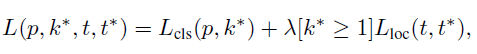 Classification loss
Bounding-box regression loss
Slide Credit: Ross Girshick
The train-time net (multi-task losses)
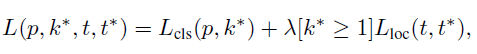 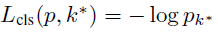 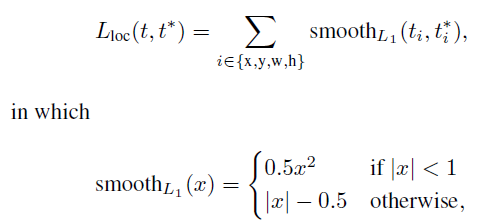 Results
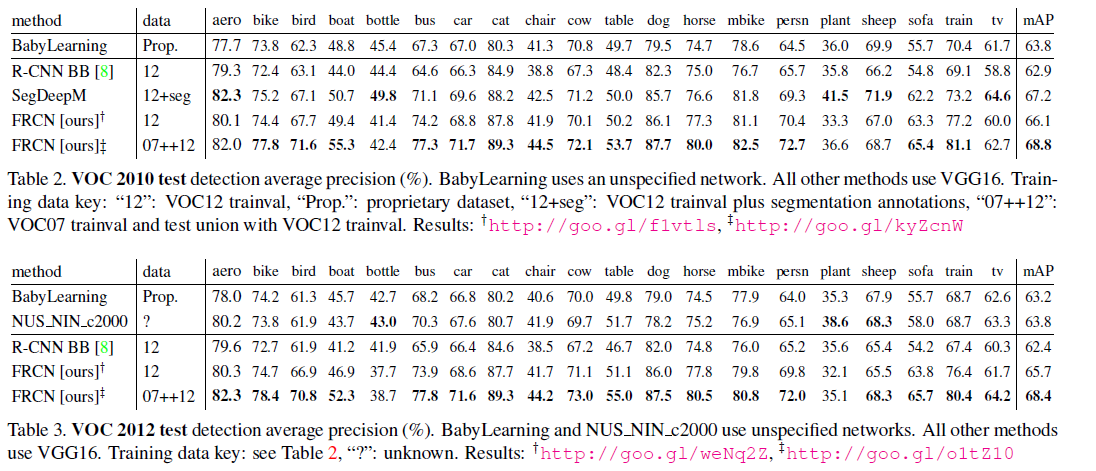 Results
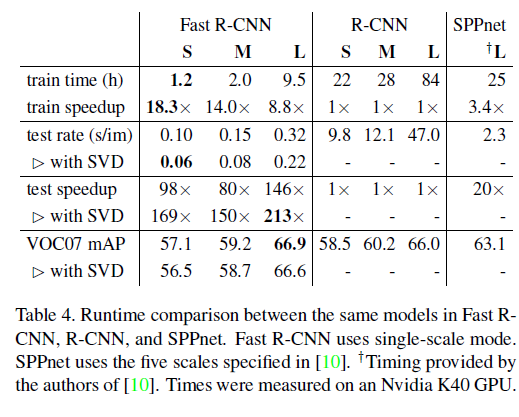 Results
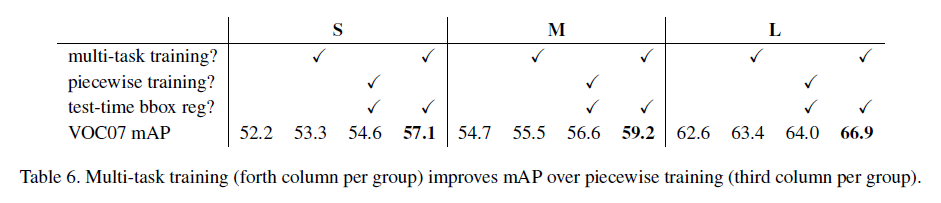 Faster R-CNN
Shaoqing Ren, Kaiming He, Ross Girshick, Jian Sun. Microsoft Research
The detection network also proposes objects
Marginal cost of proposals: 10ms
Higher mAP, faster
Open-source Caffe code coming later this summer
Region Proposal  Network shares  conv layers with  Fast R-CNN object  detection network
Slide Credit: Ross Girshick